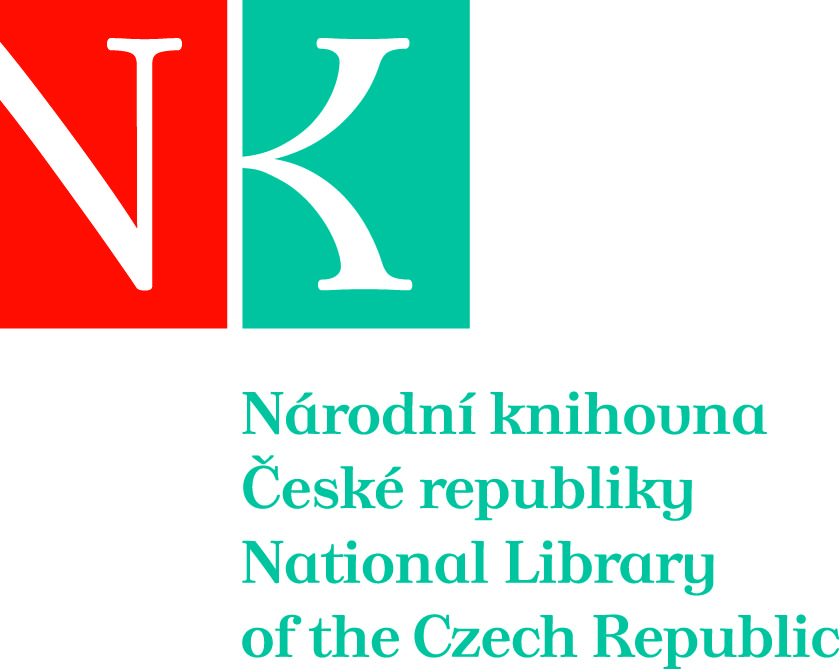 e-Publication Legal DepositLegislation Preparatory Worksin the Czech Republic
Zdeněk Matušík
National Library of the Czech Republic
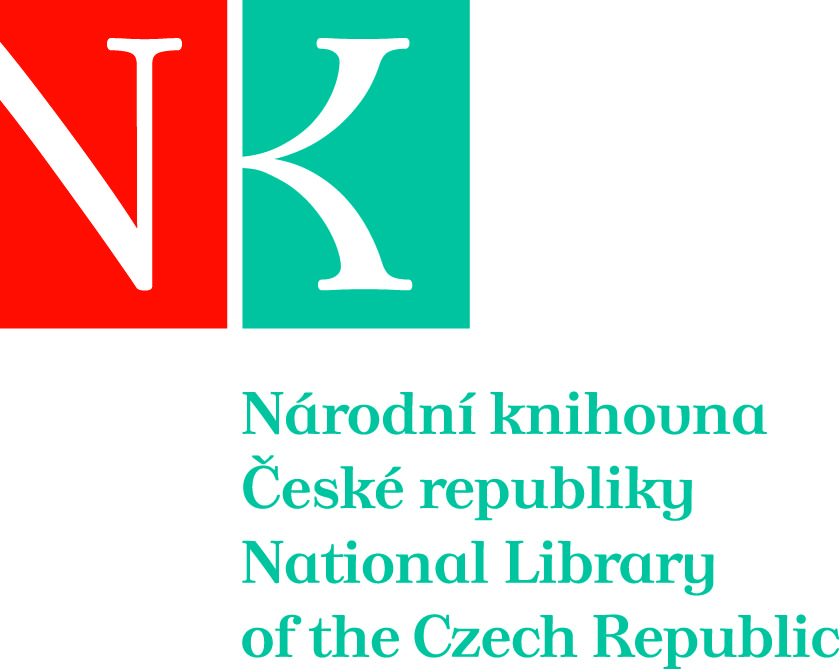 Outline
Legal Deposit – legislation in force
Legal e-Deposit – previous attempts
e-deposit NAKI Project
Foreign Legal e-Deposit
Principles of Legal e-Deposit Draft
Substantive Issues of Legal e-Deposit
25. 11. 2013
Czech Republic - Z. Matušík, e-Publication Legal Deposit
2
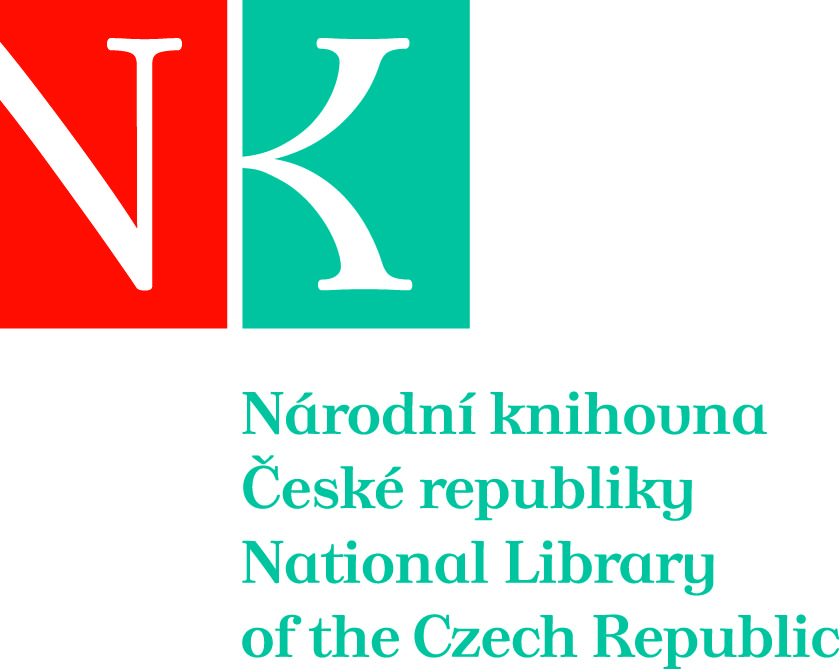 Legal Deposit in the Czech Republic Legislation in Force
Law No. 37/1995 Sb., on Non-Periodical Publications, as amended  (2002)
offline e-publications
Law No. 46/2000 Sb., on Rights and Duties in Respect to Print Periodical Publishing... (Print Act), as amended  (2002) 
print only
Law No. 496/2012 Sb., on Audiovisual Works and Cinematography Promotion... (Audiovision Act)
primarily cinematographic works 

[Law No. 111/1998 Sb., on Establishments of Higher Education (Higher Education Act), as amended – relativity]
25. 11. 2013
Czech Republic - Z. Matušík, e-Publication Legal Deposit
3
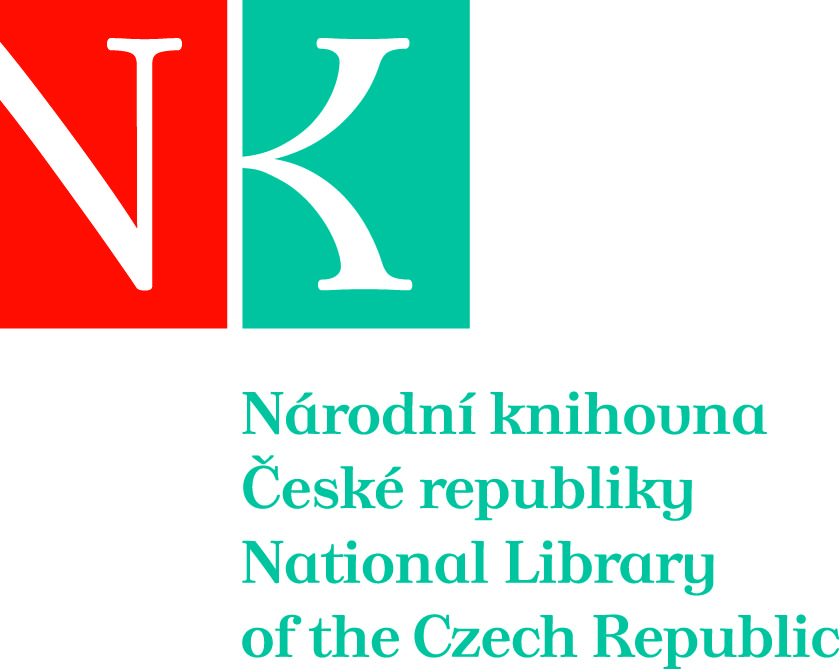 Legal e-Deposit in the Czech Republic Previous Attempts
some thoughts on the problem – in the course of early phases of the Web Archiv Project (2000-)
2006 – 2007  
March 2007 – Draft Bill forwarded to the Ministry of Culture
small RIA
2011 September – 2012 June
Pilot Project: Voluntary Supply of Electronic Publication for the Purpose of their Archiving and Making Available in the National Library of the Czech Republic
2012 January – Library Development Policy 2012-2015 (2020)
Priority 2 – Create legislative, organizational and technological prerequisities for  preservation of and access to the published digital and digitized documents for posterity as an important component of the cultural and scientific heritage
recovery of original draft + partial amendment
25. 11. 2013
Czech Republic - Z. Matušík, e-Publication Legal Deposit
4
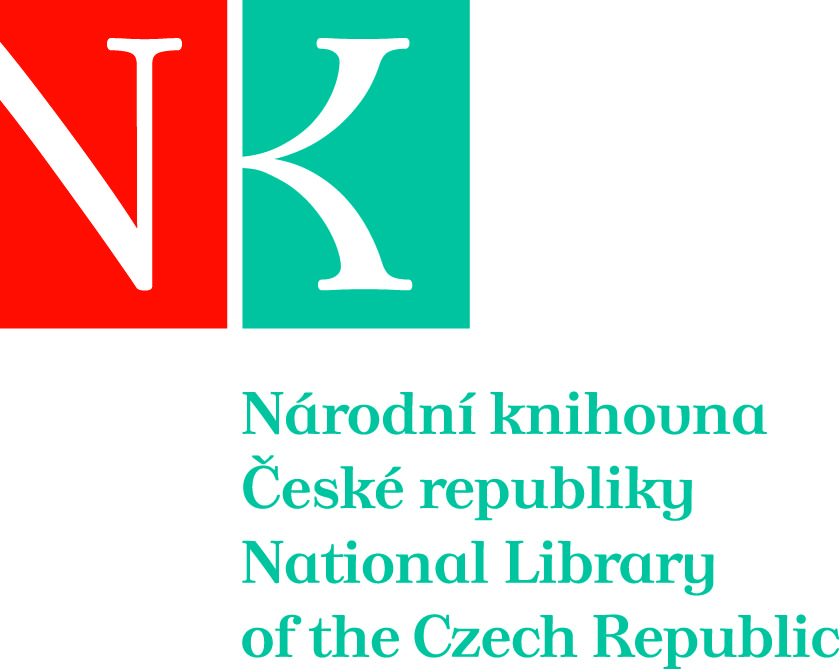 e-deposit NAKI Project
NAKI - Programme of the National Cultural Identity Applied Research and Development
„Management of Electronic Publications in the Library Network in the Czech Republic“ (DF12P01OVV006) (appliation December 2011 - April 2012)
2012 – 2015
Legal Analysis – 2012
e-publications in general, not limited to the legal e-deposit
factors to be respected & included into the technological solution
Draft Bill (2 variants) – 2013
amendment to the extant laws
stand-alone legislation on legal e-deposit
[comprehensive legal deposit law]
25. 11. 2013
Czech Republic - Z. Matušík, e-Publication Legal Deposit
5
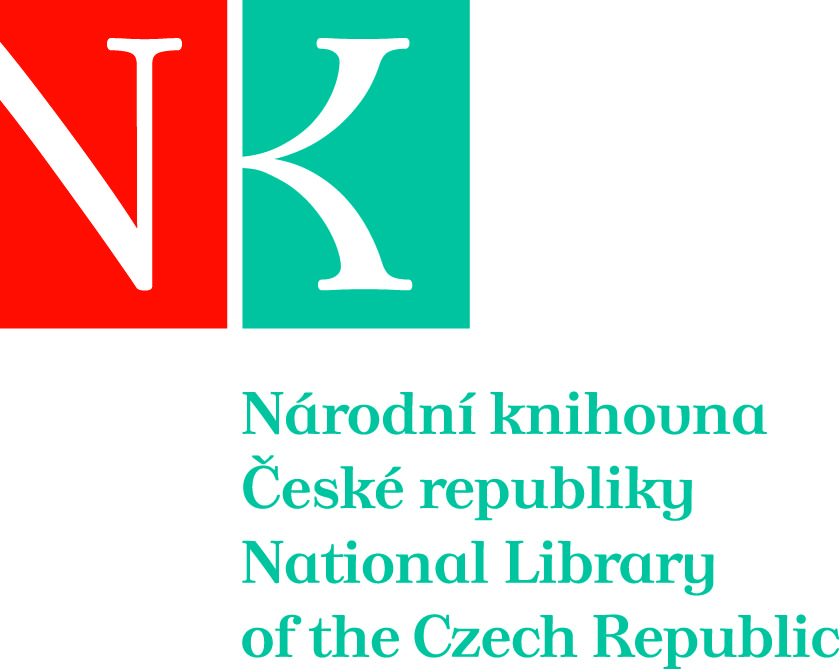 Foreign Legal e-Deposit
Austria (Mediengesetz - 2009)
Germany (Gesetz über die DNB – 2006 + PflAV – 2008 + Sammelrichtlinien DNB - 2009)
Francie (Code du patrimoine – 2006 + Décret)
UK [Legal Deposit Libraries Act, 2003 + LDL (Non-Print Works) Regulations, 2013]
USA (Copyright – 2010, partial – online only publication as a „tangible“ subject-matter)
Slovenia (2006 – posting ), Norsko (1989), Danmark (2004)...
survey of e-deposit legislation in 36 states (2013) –
offline (tangible) – 32 stipulated (2 traditionally on voluntary basis)
online (network) freely available – 21 stipulated
online (network) TPM - commercial – 22 stipulated (USA – on request)
online (network) structured data (databases) – (10?)
Stephens, A. and Gibby, R.W.: National implementations of electronic legal deposit.
In: Alexandria,. - ISSN (Print) 0955-7490 - ISSN (Online) 0955-7490. - No. 1, Vol. 22 (2011), s. 53-67,
updated ZM
25. 11. 2013
Czech Republic - Z. Matušík, e-Publication Legal Deposit
6
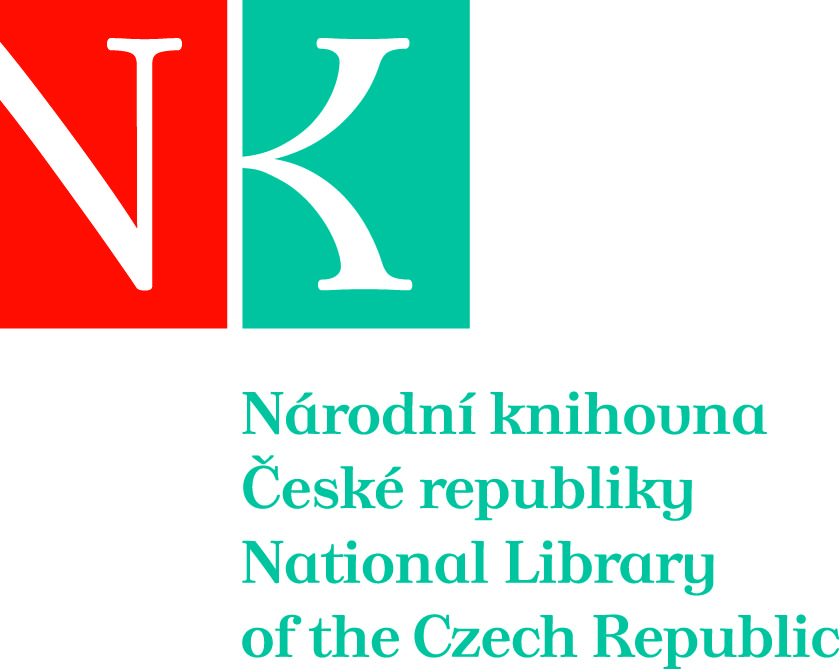 Principles of Legal e-Deposit Draft
stipulation – text brief x comprehensive
stabilized x transitional countries
	=> substantive based
„all“-encompassing
stakeholder information
drop out, transfer to subordinate instruments (regulations etc.) 
technology neutral stipulation
electronic, digital? x tangible, intangible
clear-cut, unambiguous stipulation (wording)
legislation technique compliance 
rights, obligations of all parties
prevention of accidental or casual non-compliance
prevention of litigation
25. 11. 2013
Czech Republic - Z. Matušík, e-Publication Legal Deposit
7
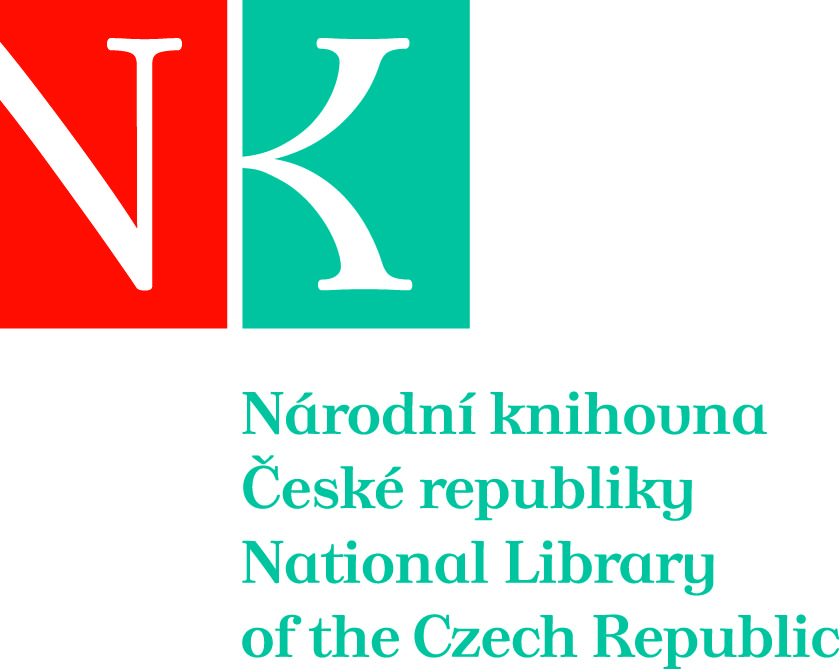 Substantive Issues of Legal e-Deposit
network publications x web pages
use stipulation
institutional use (processing, preservation, ...) – moral rights
access
administrative law
author‘s law (EU copyright) 
Directive 2001/29/EC – Art. 5/3/n (not subject to purchase or licensing terms)
	author‘s-law based access to the e-deposit items (commercial 	online only) is not possible, save 	for rightholder‘s consent
		- non-commercial with TPM?
		- territoriality of the copyright => force of public licences?
scope of the law
audiovisual works (project outputs, „non-cinematographic“)
computer programmes (items with interactive elements, games)
theses, dissertations, academic/scholarly repositories, open data
25. 11. 2013
Czech Republic - Z. Matušík, e-Publication Legal Deposit
8
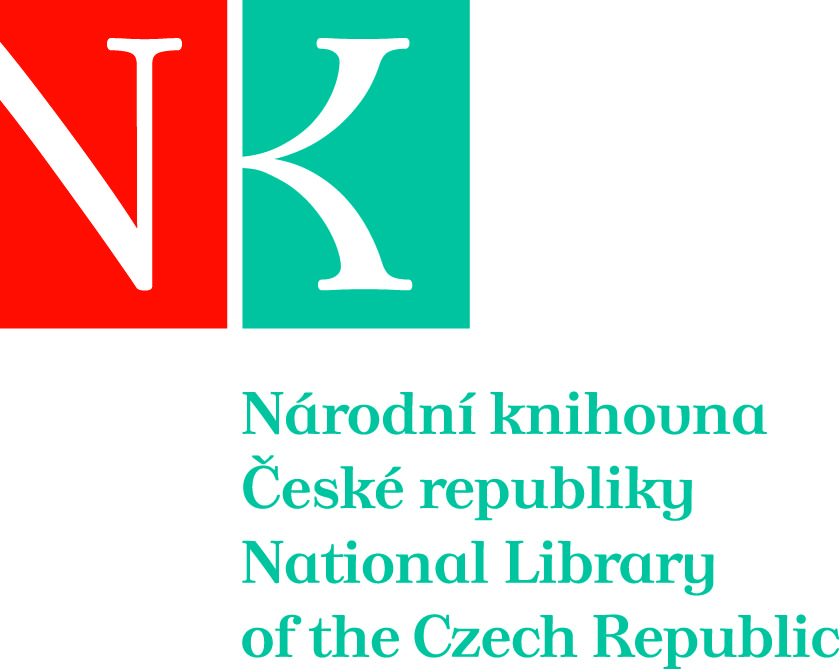 Substantive Issues of Legal e-Deposit
scholarly publications to be evaluated by the Grant Agency  (remote access?)
proposed solution
National Library -  concentration of means, trust of publishers => 
	processing, storage, preservation, making available
other authorised libraries – making available
2 ways of e-publications dissemination (publications in general)
commercial
non-commercial
=> enabling optimum for both
basic way of making available => on designated terminals
Directive 2001/29/EC – Art. 5/3/n (not subject to purchase or licensing terms)
laid before CJEU (case TU Darmstadt v. Ulmer Publishers)
members of the general public + public interest (judicial, Parliamentry, official)
on site, designated terminals, disabled making an e-reproduction
printout for mebers of the general public
reproduction in the public interest
e-reprodutions for persons with (respective) disabilities and print disabilities 
[+ facility to grant a licence for use above the stated limits]
25. 11. 2013
Czech Republic - Z. Matušík, e-Publication Legal Deposit
9
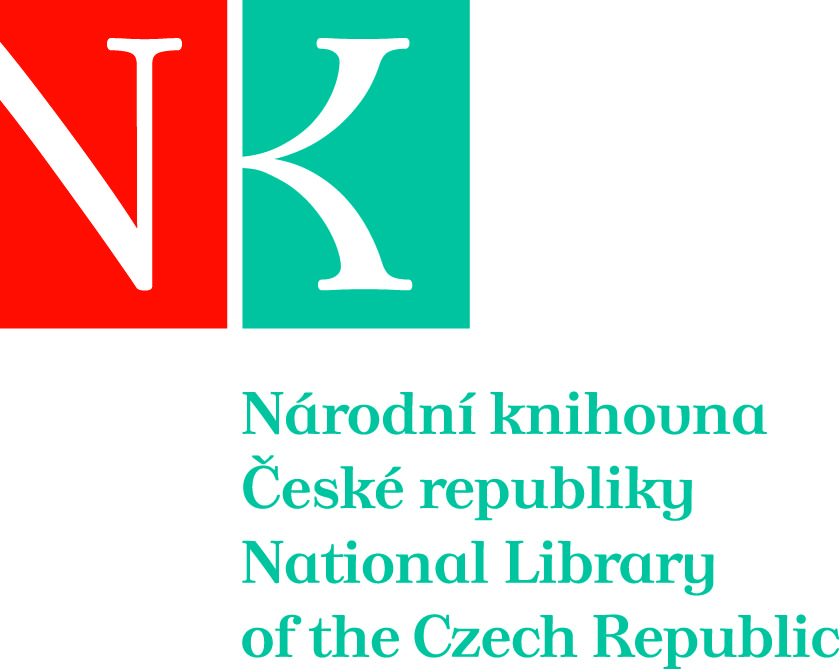 Thank you
Zdeněk Matušík
National Library of the Czech Republic
zdenek.matusik@nkp.cz
25. 11. 2013
Czech Republic - Z. Matušík, e-Publication Legal Deposit
10